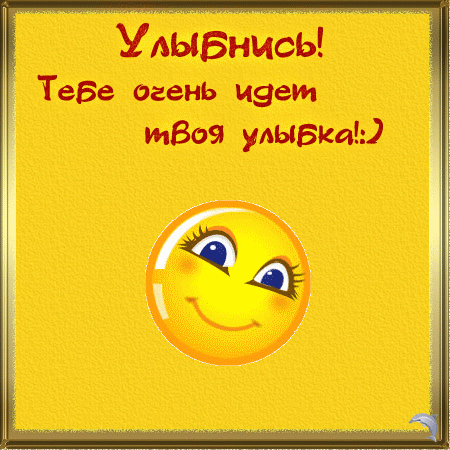 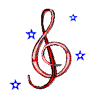 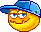 Оркестр – 
коллектив музыкантов, 
играющих вместе 
на различных 
музыкальных инструментах.
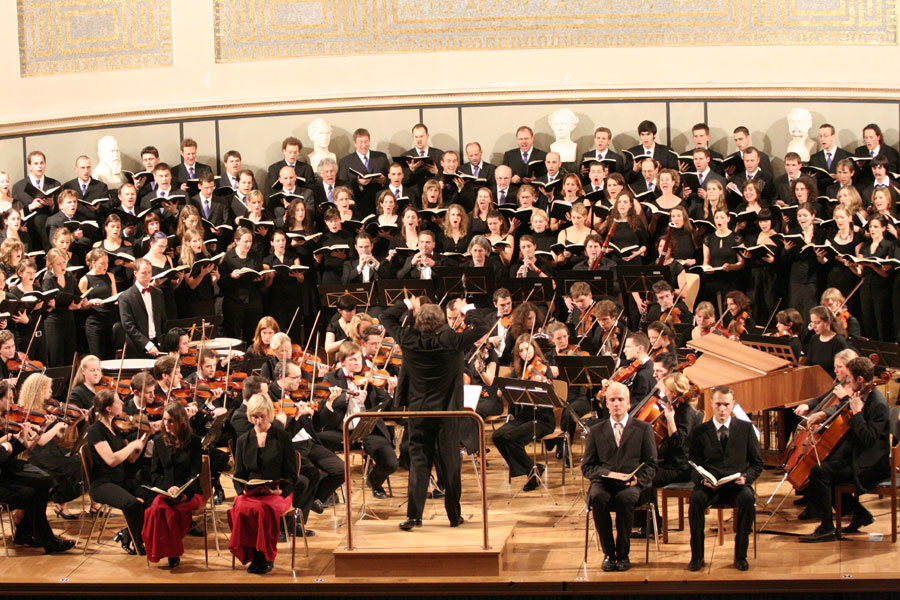 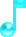 Тайны
 симфонического
 оркестра
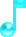 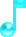 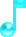 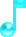 Струнная смычковая группа инструментов
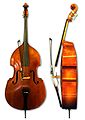 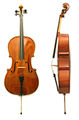 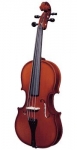 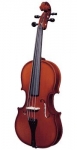 скрипка,  альт, виолончель,
контрабас
деревянные духовые инструменты
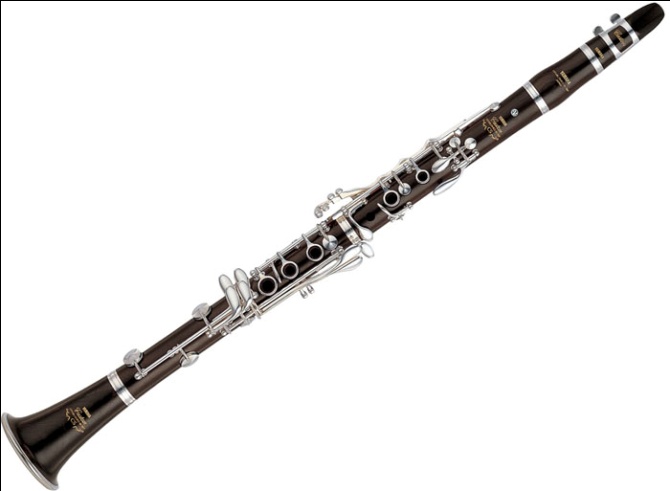 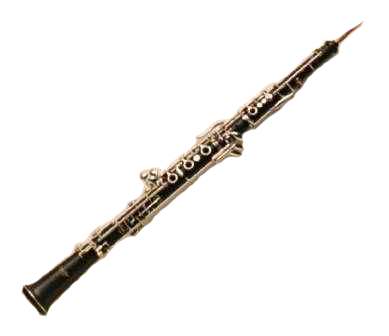 кларнет
гобой
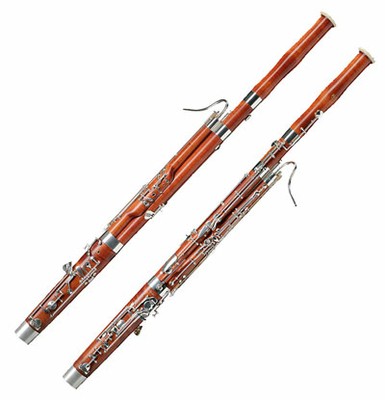 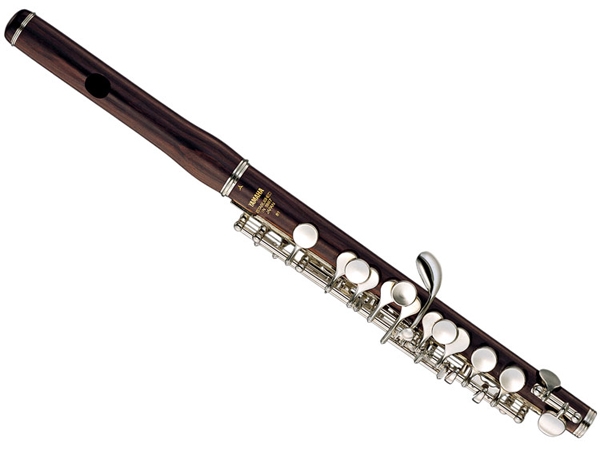 флейта
фагот
Медные  духовые  инструменты
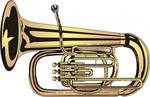 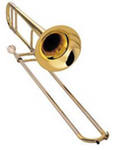 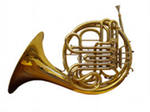 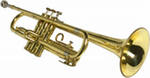 труба,  тромбон, валторна,
туба
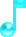 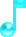 труба
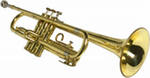 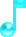 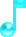 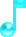 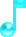 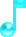 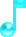 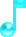 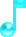 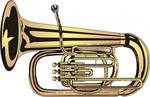 туба
Медные духовые инструменты:
     
     труба, 
     тромбон, 
     валторна, 
     туба.
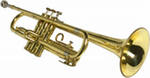 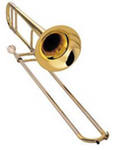 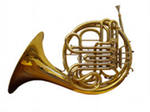 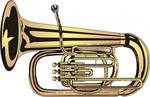 Медные духовые инструменты - величие оркестра
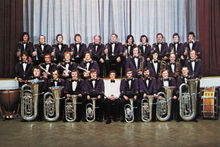 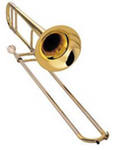 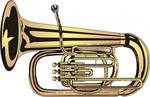 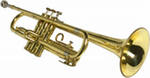 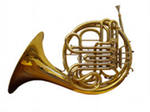 Успех мне в группе медных обеспечен. 
Еще я есть в домах, где топят печи.Сквозь весь оркестр пробьется голос мой – 
Никто не устоит перед…
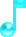 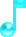 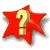 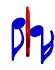 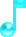 Как мед тягучий голос сочно льется, 
Как будто гулким эхом отдается.Сперва охотой очень увлекалась, 
Потом певуньей славной оказалась…
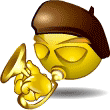 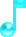 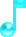 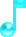 Как завоет – в дрожь бросает. 
Часто воем всех пугает.Рявкнуть может – о-го-го! 
Есть кулиса у него…
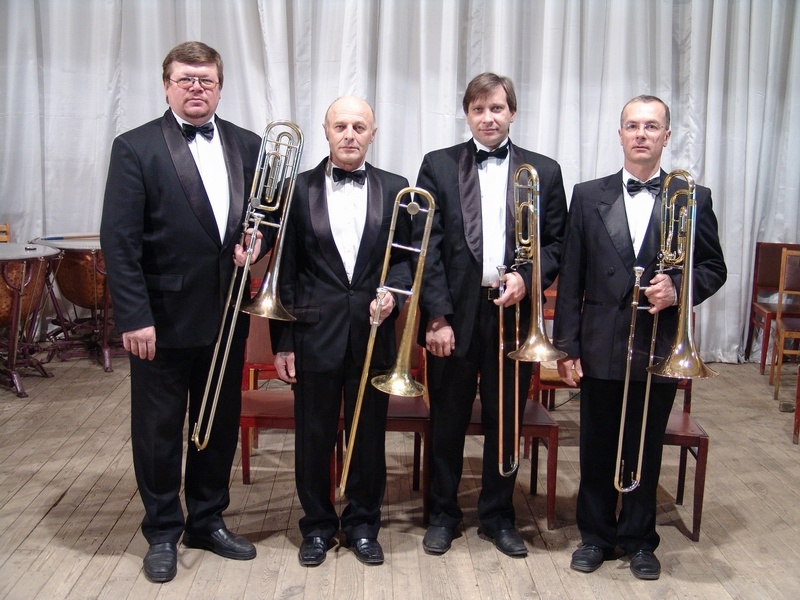 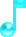 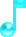 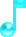 Это позднее дитя 
Всех переросло шутя.Голос низкий и с одышкой – 
И тяжеловата слишком…
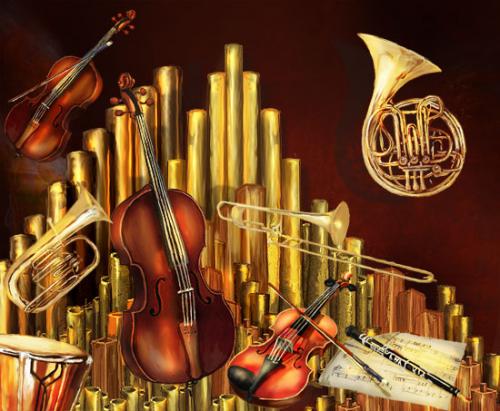 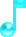 Песенка про оркестр

1.На заре лесные птицы начинают петь.
Может скрипка ухитрится птицей зазвенеть.
Чтобы ели не шумели, а закат погас -
За смычком виолончели вступит контрабас
Припев:
Могут инструменты эти рассказать про всё на свете
Подождите, и окрест зазвучит оркестр – 2 раза

2.Голосок певучей флейты радостно поёт.
Вдруг услышишь рядом с ней ты, как ворчит фагот.
И весёлых, и сердитых знает белый свет,
Но, конечно примирит их солнечный кларнет.
Припев:
Могут инструменты эти рассказать про всё на свете
И уже звучит окрест маленький  оркестр – 2 раза
3.Если росами сверкает мягкая трава.
Кто побудку нам играет? – звонкая труба.
Приглушённо и покорно, отзываясь ей,
Эхо тает, как валторна в глубине полей.
Припев:
Могут инструменты эти 
Рассказать про всё на свете
И уже звучит окрест 
Небольшой  оркестр – 2 раза
Музыкальная минутка
Представьте, что вас заколдовал волшебник, 
но представил на выбор превращение 
в любой инструмент 
симфонического оркестра. 
Какой инструмент вы бы предпочли? 
Передайте жестами
 «звучание» этого инструмента.
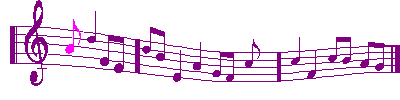 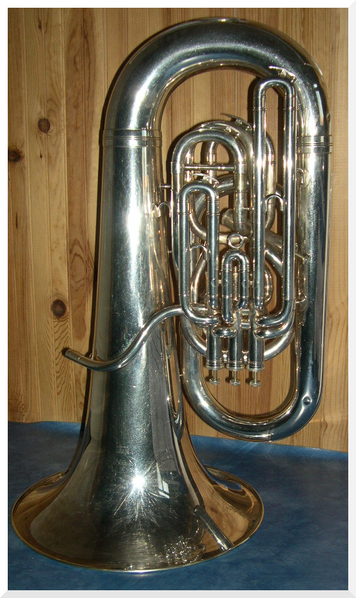 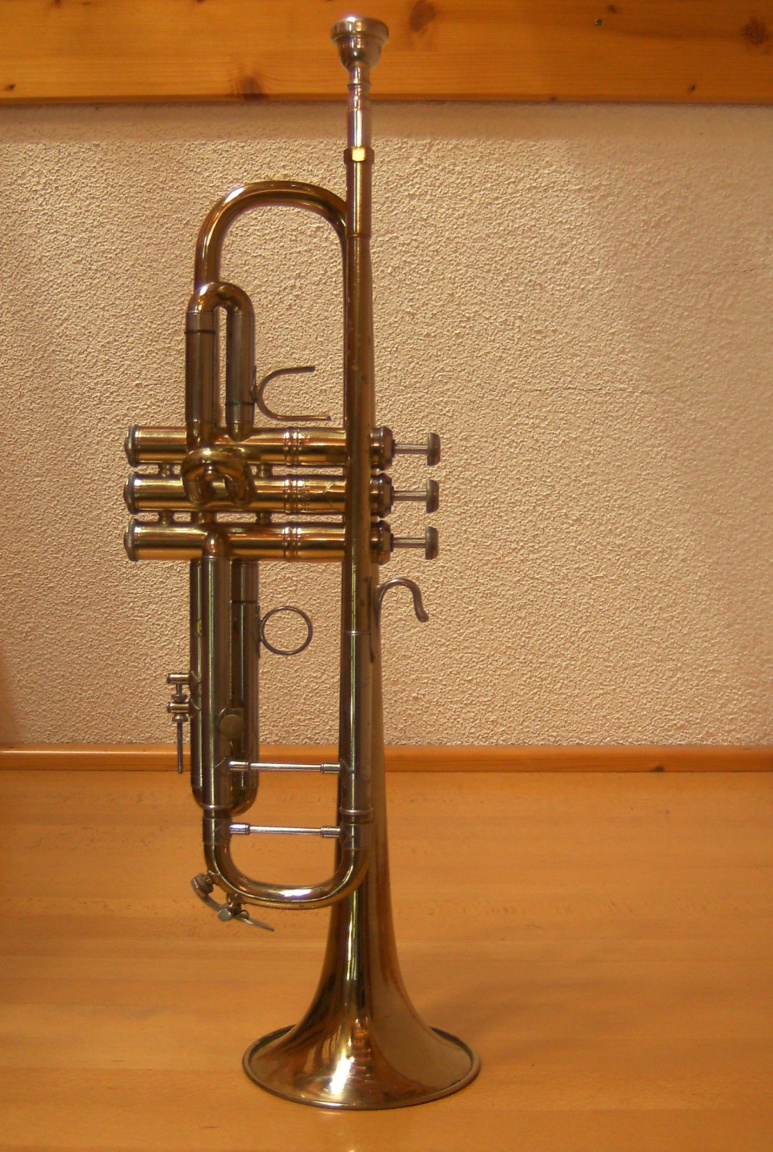 Карта самооценки
Я на уроке
Слушал внимательно
Активно поднимал руку
Правильно отвечал
Справился со всеми заданиями
Соблюдал порядок в тетради и на столе
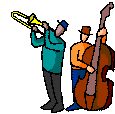 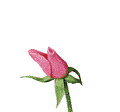 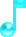 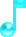 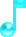 Спасибо за работу!